Спілкування
Спілкування — це, по-перше, складний, багатоплановий процес
встановлення і розвитку контактів між людьми, що виникає на основі потреб
і спільної діяльності та включає в себе обмін інформацією, сприймання та
розуміння іншого; по-друге, це взаємодія суб'єктів через знакові засоби,
викликана потребами спільної діяльності та спрямована на значимі зміни
стану, поведінки партнера
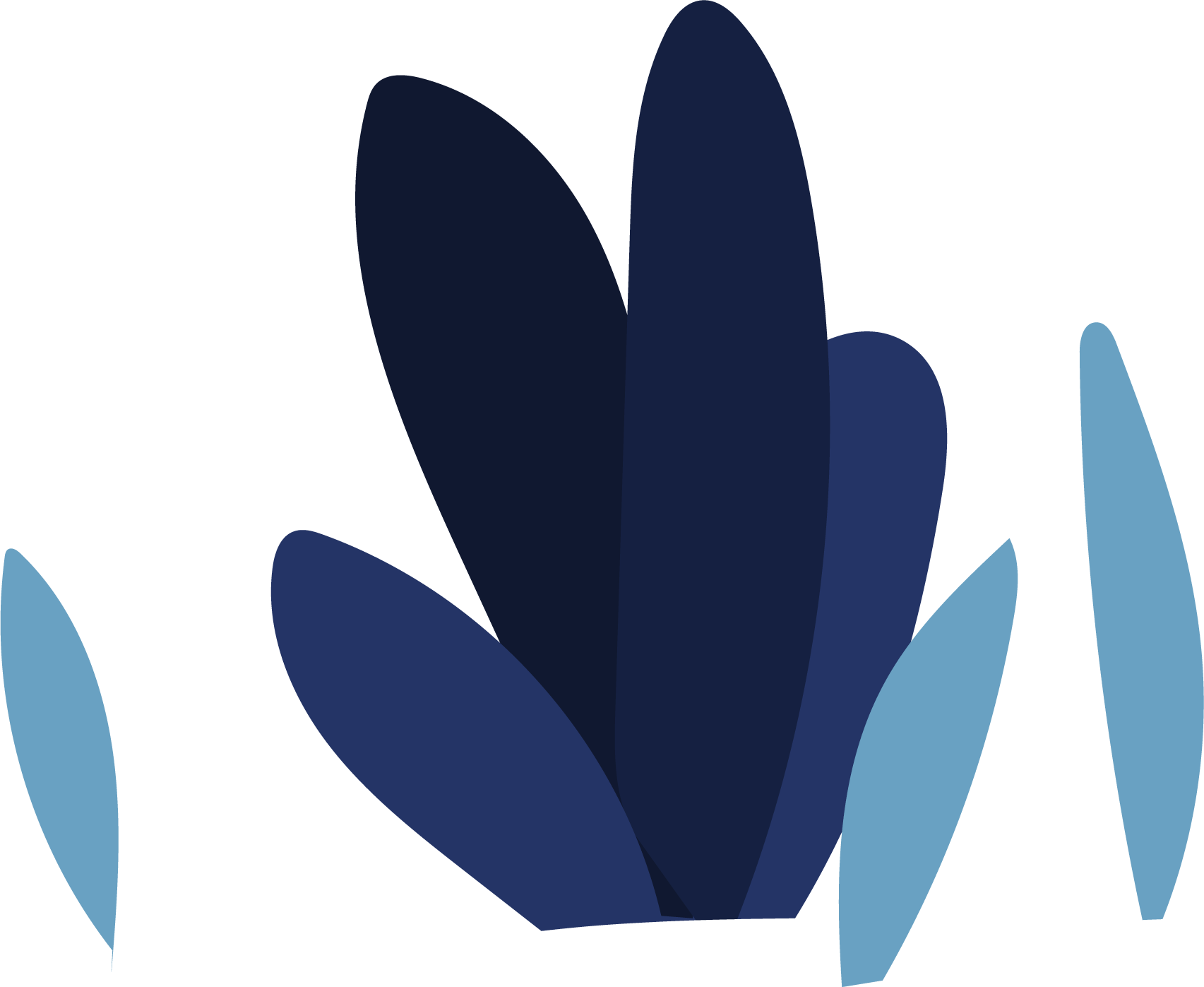 Б. Ломов виділяє три групи функцій:
Регуляційна-комунікативна
полягає в регуляції поведінки.
Інформаційно-комунікативна
Афективно-комунікативна
охоплює процеси формування,
передачі та прийому інформації.
характеризує емоційну сферу
людини.
Механізмами міжособистісного сприймання є:
 Ідентифікація – спосіб розуміння іншої людини через неусвідомлене
чи неусвідомлене ототожнювання її з собою. Суть цього процесу полягає в
тому, в ситуаціях взаємодії партнери намагаються зрозуміти один одного,
ставлячи себе на місце іншого.
 Рефлексія – усвідомлення суб’єктом того, як його сприймає партнер
По спілкуванню.
 Емпатія – здатність проникати у психічний стан іншої людини та
спрямованість емоційного відгуку на її проблеми (співпереживання,
співчуття).
 Стереотипізація – процес формування вражень про людину, яка
сприймається на основі вироблених стереотипів. Стереотип – це
сформований за конкретних соціальних умов образ людини, яким
користуються мов штампом. Стереотип складається за умов недостатньої
інформації або є результатом узагальнення власного досвіду особистості, до
якого додаються відомості, отримані з книг, кінофільмів, висловлювань
інших людей.
Існують різноманітні класифікації видів спілкування:
опосередковане
Реальне і уявне
Короткочасне і довгочасне
Опосередковане спілкування відбувається між людьми, що
розділені простором або часом і користуються такими засобами, як телефон
Реальне спілкування відбувається між
реальними партнерами. Уявне – спілкування з літературними
Довготривале
спілкування – це взаємодія в однієї або кількох тем, обмін розгорнутою
інформацією щодо змісту предмета спілкування.
Вербальне і невербальне
Закінчене і незакінчене
Вербальне – спілкування за
допомогою мови і мовлення. Одна з найважливіших проблем цього типу
спілкування – розуміння.
закінчене спілкування –
повністю вичерпано зміст теми, причому його учасники однозначно
оцінюють результати взаємодії як вичерпні
Мова - це система умовних символів, за допомогою яких передають поєднання звуків, що мають для людей певне значення і зміст. \

Мова, формуючись у процесі спілкування людей є продуктом суспільноісторичного розвитку. Одним з феноменів мови є те, що кожна людина застає вже готову мову, на якій говорять оточуючі, і в процесі свого розвитку її засвоює. Аналіз засобів невербальної комунікації дає змогу виявити такий аспект комунікаційного процесу, як наміри його учасників. Вони справляють суттєвий вплив на характер міжособистісних стосунків.
Набір жестів, котрі застосовує людина у спілкуванні, дужерізноманітний. Загальні з них такі:
1) комунікативні жести – замінюють мовлення у спілкуванні й
можуть вживатися самостійно: привітання та прощання; погрози,
привертання уваги, запрошення, заборони; стверджувальні, запитувальні, заперечувальні, подячні; брутальні й дратівні;
2) підкреслюючі жести – супроводжують мовлення людини й посилюють мовний контекст;
3) модальні жести – виразні рухи, що означають оцінку, ставлення до
ситуації. До них належать жести невпевненості, страждання, роздумів, зосередженості, розпачу, відрази, здивування, незадоволення тощо.
У межах комунікативного аспекту спілкування психологічна взаємодія партнерів концентрується навколо проблеми контакту. Цю проблему не потрібно обмежувати вміннями і навичками комунікативної поведінки й використання засобів спілкування. Головне в успіху контактів - у сприйнятті партнерами один одного.

Психологічний контакт починається з конкретно-почуттєвого сприйняття зовнішнього вигляду партнерів за допомогою органів відчуттів. У цей момент домінують психічні відносини, пронизані емоційною реакцією один на одного як на психофізичну даність. Реакції прийняття-неприйняття виявляються в міміці, жестах, позі, погляді, інтонації, що свідчать про те, подобаємося ми один одному чи ні.

На стадії виникнення контакту значну роль відіграє зовнішня привабливість людини, завдяки якій вона здобуває особливий, вищий Комунікативний потенціал. На цьому шляху їй необхідно продемонструвати інші, настільки ж вагомі для гідності своєї особистості властивості. Це можуть бути привабливі психологічні властивості (розум, доброта, чуйність тощо), ділові якості, соціальний статус, який виявляється в різних формах невербальної і вербальної поведінки. У них виявляються всі грані людської привабливості, які визначають чарівність особистості.

Чарівність - це щось більше, ніж фізична привабливість. Людина може бути красивою, але холодною, нечарівною. Чарівність - в очах, які іскряться, у сяйливій усмішці, у м'яких жестах і лагідній інтонації, у гуморі й водночас - у виправданих очікуваннях партнера.
Зворотний зв'язок як процес взаємоспрямованих відповідних дій слугує підтриманню контакту. Однак його наявність не завжди засвідчує міцність і психологічну глибину спілкування. Зокрема, у реальному спілкуванні зворотний зв'язок є суто зовнішнім, демонстраційним. Партнер підтакує своєму співрозмовникові, не заглиблюючись у те, що йому говорять. Той, хто говорить, починає виявляти агресивність та інші порушення комунікативної поведінки. Психологічна спільність партнерів зміцнює їхні контакти й зумовлює розвиток взаємозв'язку.

У межах інформаційного аспекту спілкування роз­ширюється коло психологічних проблем, пов'язаних з передаванням і сприйняттям повідомлень. Інформаційні потоки в каналах комунікації є живою силою людського спілкування й суспільного прогресу.

Інформація кодується в каналах зв'язку у вигляді знаків та їхніх комплексів (повідомлень, слів, жестів тощо), за якими закріплено цілком конкретні значення. Системи знаків утворюють природні й умовні мови, за допомогою яких відбувається процес спілкування. Знання мов розширює інформаційні можливості людини. Кількість мов може бути необмеженою залежно від практичних потреб і технічних можливостей.
Одним з видів ділового спілкування є так зване представницьке спілкування. У реальному житті це взаємодія людей, які постають не як вільні особистості, а як представники тих чи інших держав, соціальних груп та інститутів. Особливість такого спілкування і встановлюваних з його допомогою відносин у тому, що воно здійснюється у вигляді переговорів. Це спілкування часто можна спостерігати в телевізійних трансляціях із залів засідань, репортажах про візити глав держав і в зустрічах ділових людей. У такому вигляді спілкування відносини симпатій-антипатій мають мінімальне значення порівняно з умінням людей представляти свою спільноту, вести переговори, організовувати і планувати спільні дії.

Специфіка цієї форми спілкування виявляється у мовленні людей, у їхній поведінці, манерах спілкування. Вона спрямована на створення певних відносин, забезпечення прийняття спільних рішень, реалізацію взаємних дій в інтересах тих спільнот, позиції яких обстоюють представники, що беруть участь у такому спілкуванні.
Дякую за увагу